Membership at Bolton CVS
Membership is free of charge and simple to apply.
We have two levels of membership;
Full Membership: is open to any constituted voluntary and community group or organisation based in and operating within the Borough of Bolton which is sympathetic to our mission and values
Associate Membership: is open to organisations and individuals who are sympathetic to our mission and values but who do not qualify for our full membership. 
Steps to becoming a member:
SUBMIT APPLICATION VIA ONLINE FORM 
APPLICATION CHECK VIA PHONE CALL  
SUBMISSION TO BOARD OF TRUSTEES FOR AGREEMENT
Where to find the Bolton CVS Membership application form
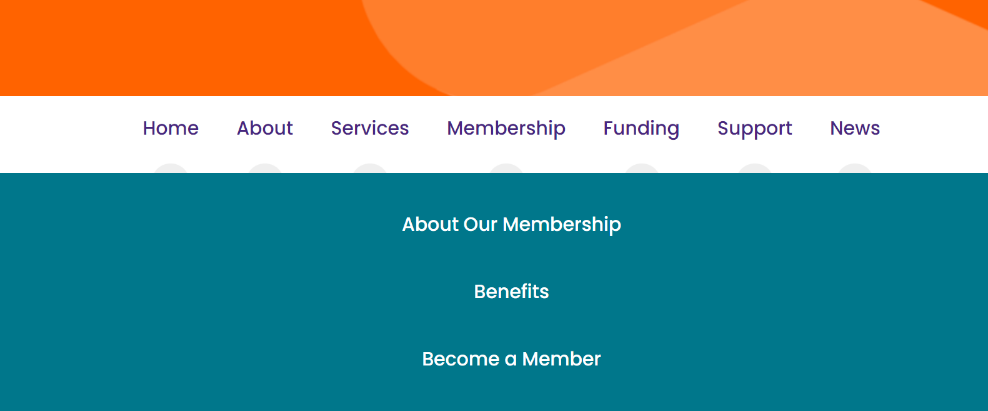 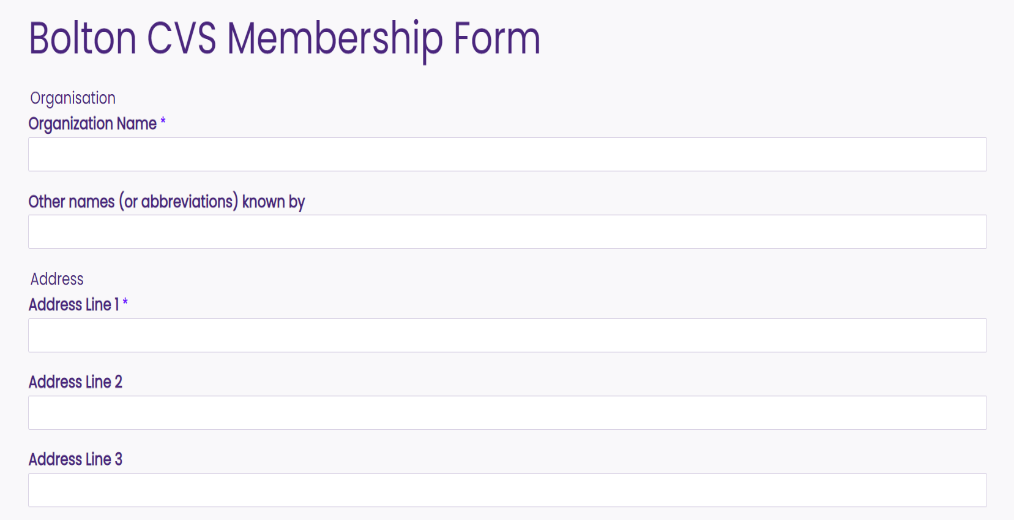 Let’s welcome our newest members
30th January 25
Esther Banquet CIC
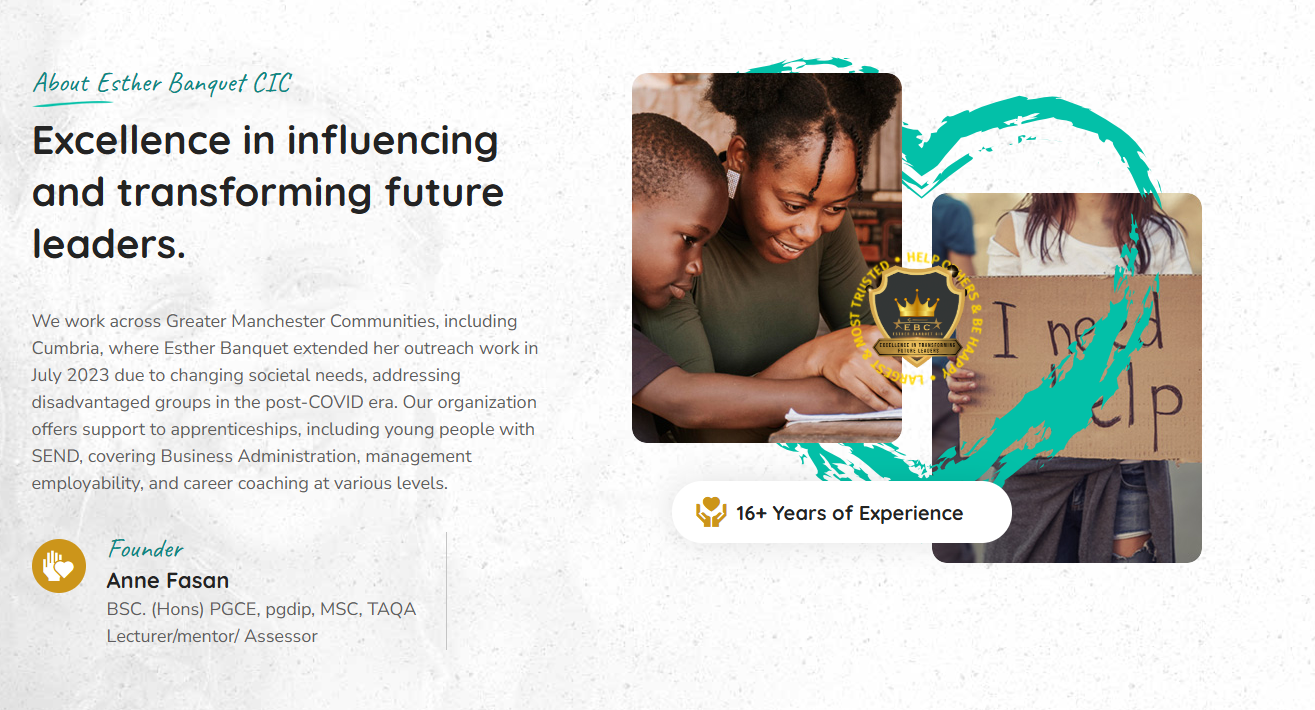